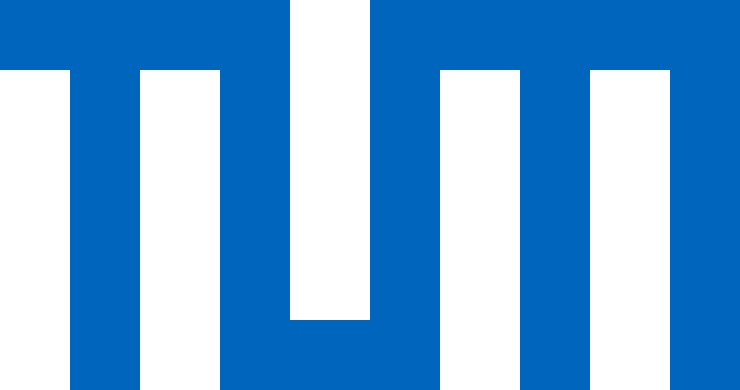 Electrification of Aircraft
Problem definition: Electrification of automotive vehicles is well underway, but there is still much to be done to electrify flight. The required energy density required for aircraft often comes from sources of combustion which are not sustainable or environmentally friendly.

Waste-Challenge: Electrification of aircraft provides opportunity for propulsion energy to come from clean and renewable green energy sources. To succeed it is essential that you provide clear, quantitative, data-driven conclusions underpinned by use of rigorous mathematical models and time-domain simulations.

Desired Impact: Provide recommendations to influence:
Individuals – should technologies you investigated influence flight purchasing decisions by passengers?
Industry – should the technology you investigated be further developed and why?
Government – shape government policy to direct investment and multiply the benefits

Relevant considerations for the challenge/theme: 
MathWorks will provide basic simulation models of various aircraft components to get the teams started, see:https://github.com/mathworks/MathWorks-Excellence-in-Innovation/tree/main/projects/Electrification%20of%20Aircraft

Skills needed/recommended: 
Basic maths, physics and programming skills will be helpful
Category of the Challenge: Energy
MathWorks – Electrification of Aircraft